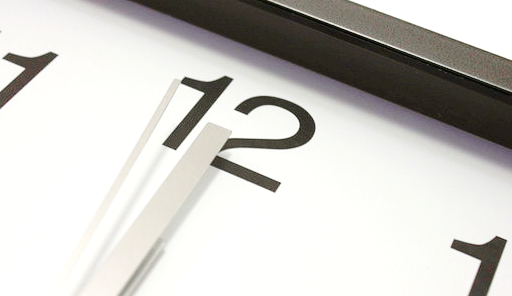 het komende decennium...
5 januari 2020Urk
naar opwekking 770 
Ik zal er zijn
Hoe wonderlijk mooi 
is uw eeuwige Naam. 
Verborgen aanwezig 
deelt U mijn bestaan. 
Waar ik ben, bent U: 
wat een kostbaar geheim. 
Uw naam is ‘Ik ben’ 
en ‘Ik zal er zijn’.
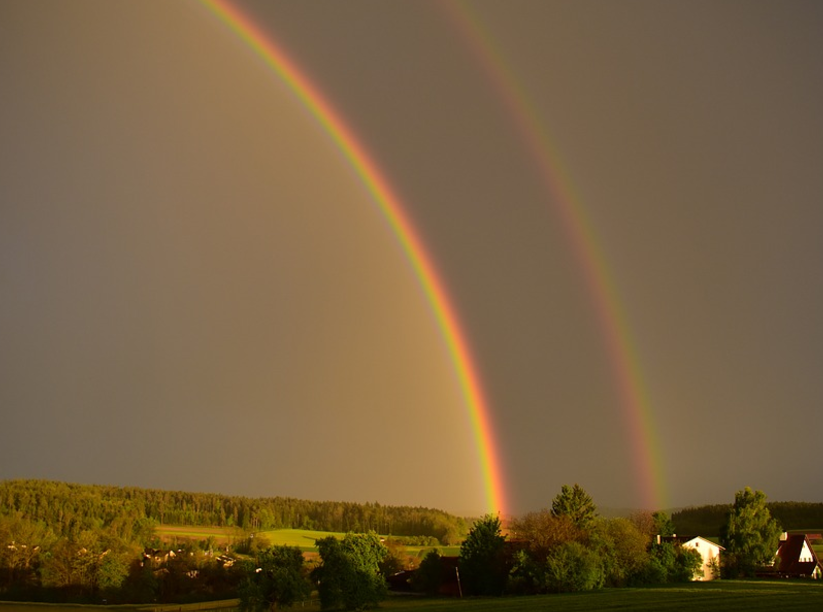 1 2 3 * 4 *
Een boog in de wolken 
als teken van trouw,
staat boven mijn leven, 
zegt: Ik ben bij jou!
In tijden van vreugde, 
maar ook van verdriet,
ben ik bij U veilig, 
U die mij ziet.
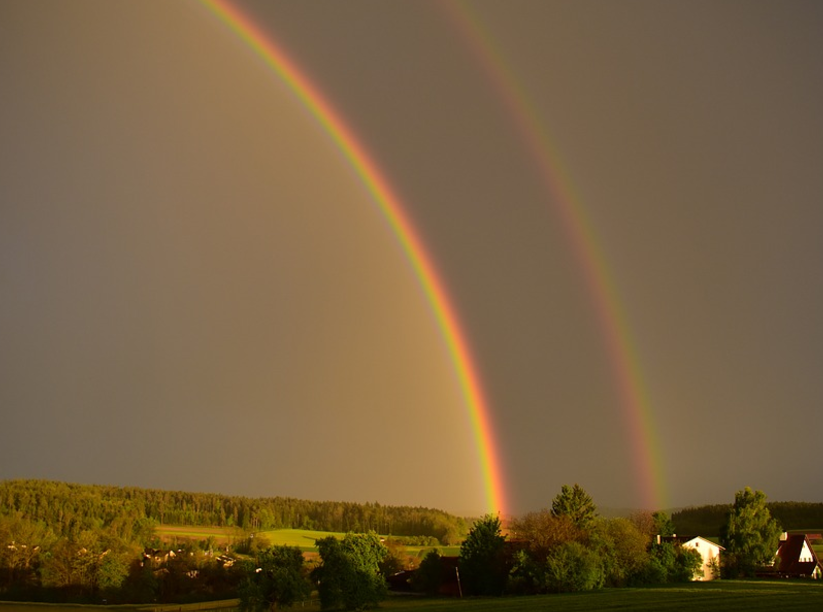 1 2 3 * 4 *
De toekomst is zeker, 
ja eindeloos goed.
Als ik eens zal opstaan, 
en U dan ontmoet:
dan droogt U mijn tranen, 
U noemt zelfs mijn naam.
U blijft bij mij Jezus, 
laat mij niet gaan.
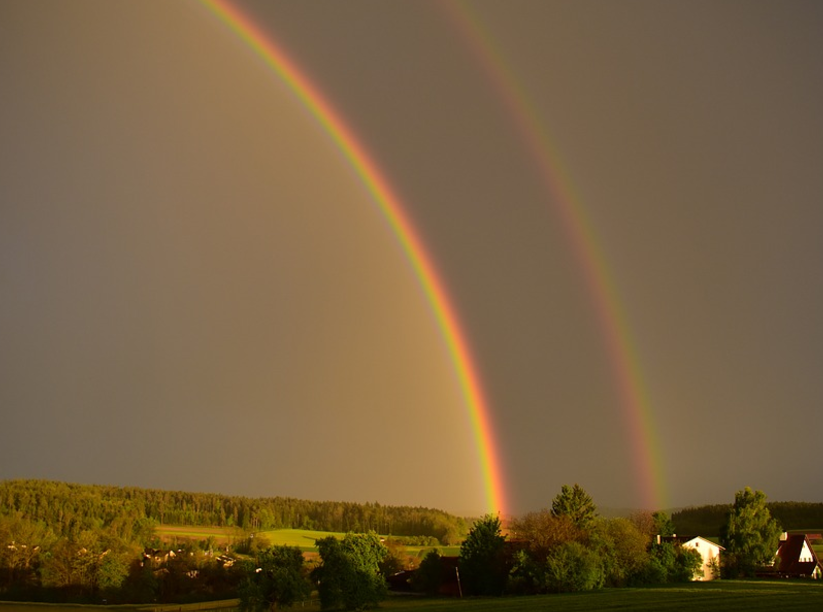 1 2 3 * 4 *
‘Ik ben die Ik ben’ 
is uw eeuwige naam. 
Onnoembaar aanwezig 
deelt U mijn bestaan. 
Hoe adembenemend, 
ontroerend dichtbij:
uw naam is ‘Ik ben’, 
en ‘Ik zal er zijn’.
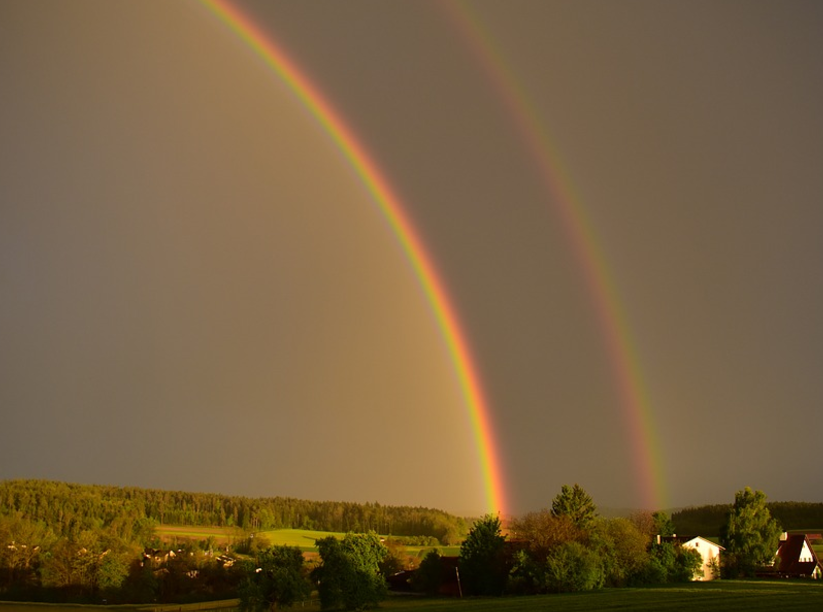 1 2 3 * 4 *
O Naam aller namen, 
aan U alle eer.
Niets kan mij ooit scheiden 
van Jezus mijn Heer:
Geen dood en geen leven, 
geen moeite of pijn.
Ik zal eeuwig zingen, 
dicht bij U zijn.
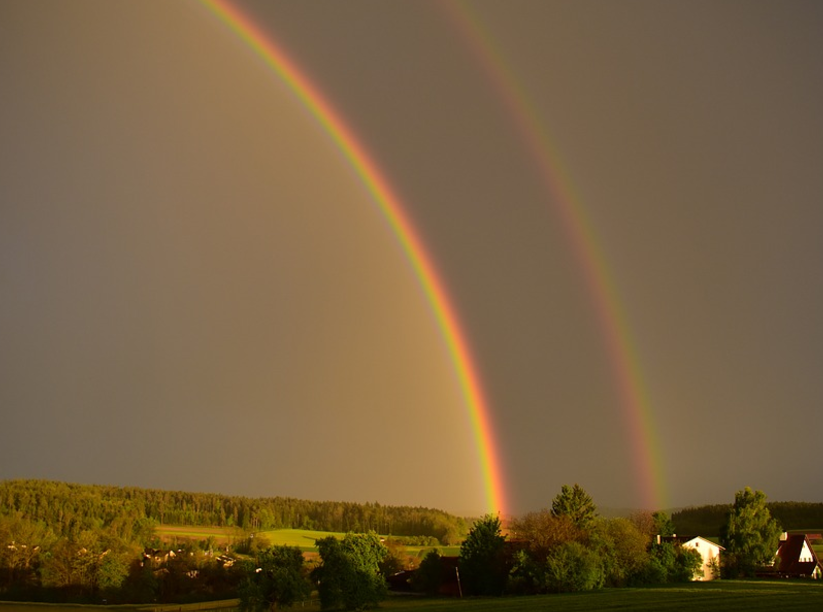 1 2 3 * 4 *
‘Ik ben die Ik ben’ 
is uw eeuwige naam. 
Onnoembaar aanwezig 
deelt U mijn bestaan. 
Hoe adembenemend, 
ontroerend dichtbij:
uw naam is ‘Ik ben’, 
en ‘Ik zal er zijn’.

Uw naam is ‘Ik ben’, 
en ‘Ik zal er zijn’.
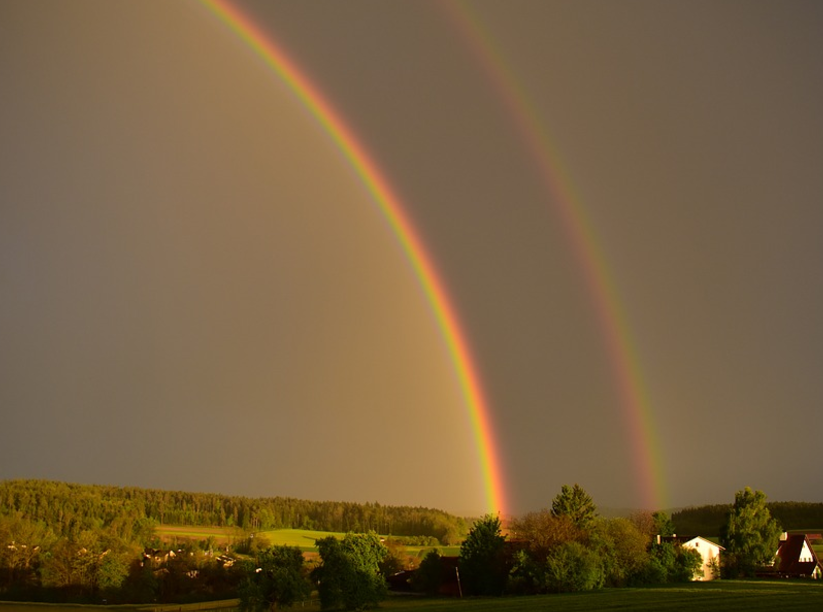 1 2 3 * 4 *
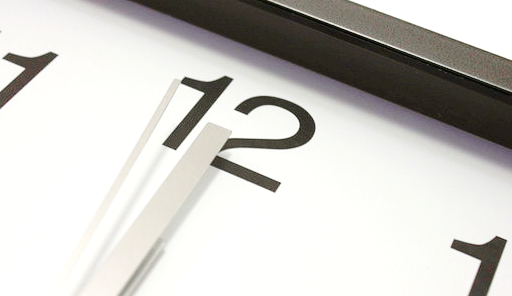 het komende decennium...
5 januari 2020Urk
2020 - 2030
relatief lange periode...
afhankelijk van het perspectief
2020 - 2030
relatief lange periode...
afhankelijk van het perspectief

waar staan we wanneer (Bijbels) uitzoomen?
2020 -2030
-
2020 - 2030
relatief lange periode...
afhankelijk van het perspectief

waar staan we wanneer (Bijbels) uitzoomen?
2020 -2030
-
2020 - 2030
relatief lange periode...
afhankelijk van het perspectief

waar staan we wanneer (Bijbels) uitzoomen?
2020 -2030
-
2020 - 2030
relatief lange periode...
afhankelijk van het perspectief

waar staan we wanneer (Bijbels) uitzoomen?
2020 -2030
-
2020 - 2030
ervan uitgaande dat Christus opstond en ten hemelvoer in 30 AD;
†
30AD
2020 - 2030
ervan uitgaande dat Christus opstond en ten hemelvoer in 30 AD;
dan is 2030 AD een mijlpaal die twee millennia afsluit;
2000 jaar
†
30AD
2030AD
2020 - 2030
ervan uitgaande dat Christus opstond en ten hemelvoer in 30 AD;
dan is 2030 AD een mijlpaal die twee millennia afsluit;
en het decennium 2020-2030 dus het laatste decennium van deze twee millennia.
2000 jaar
†
30AD
2030AD
6 millennia = 60 eeuwen
= 60 minuten
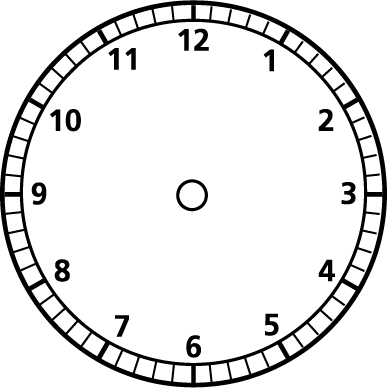 6 millennia = 60 eeuwen
1 minuut = 100 jaar 
= 2 x 50 jaar (> jubeljaren)
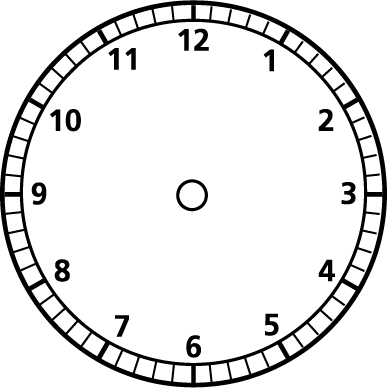 6 millennia = 60 eeuwen
5 minuten = 500 jaar = 10 jubeljaren
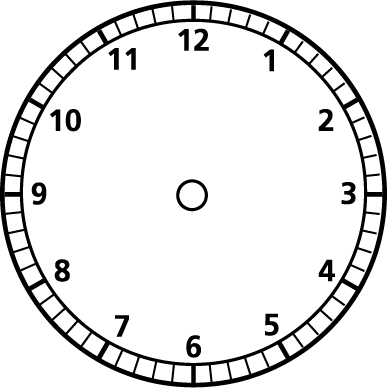 6 millennia = 60 eeuwen
5 minuten = 500 jaar 
= 10 jubeljaren
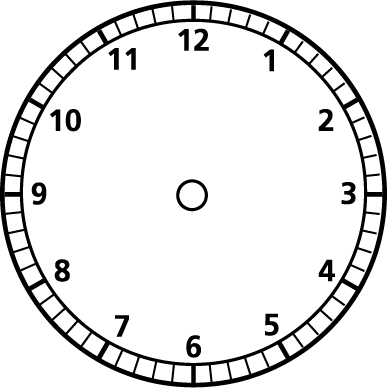 500
6000
5500
1000
5000
4500
1500
4000
2000
3500
2500
3000
1 AH: creatie Adam
1 AH
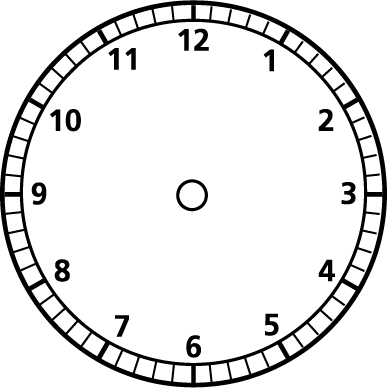 1651 AH – begin zondvloed
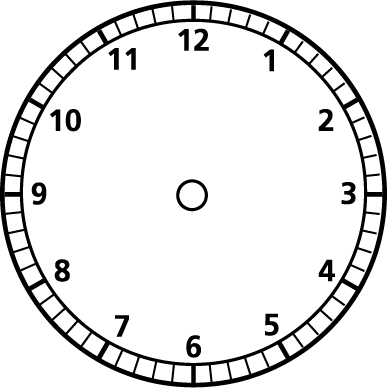 1651 AH
2000 AH: Noach sterft; geboorte Abram
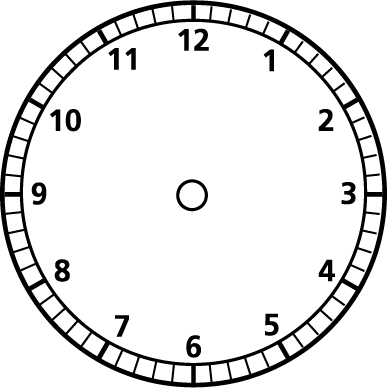 2000 AH
2500 AH: uittocht Egypte
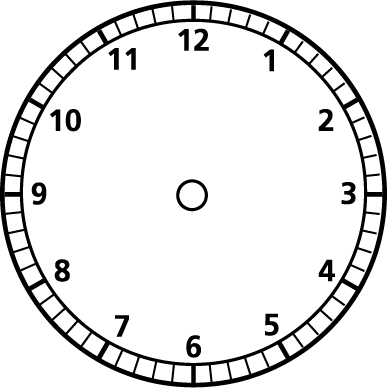 Abram was 100 jaar bij geboorte Izaak (Gen.21:5);
400 jaar later uittocht uit Egypte (Gen.21:5).
2500 AH
3000 AH: bouw tempel & paleis Salomo voltooid
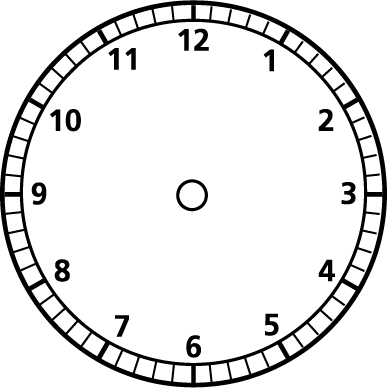 Salomo start bouw tempel 480 jaar na de uittocht (1Kon.6:1);
20 jaar later is zowel  de tempel als het paleis voltooid (2Kron.8:1).
3000 AH
3500 AH: herbouw Jeruzalem & begin van 70 jaarweken
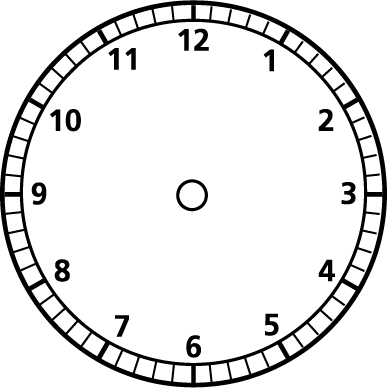 regeerperioden van koningen gerekend in volle jaren;
jaar van troonwisseling moet worden bijgeteld;
totaal: 430 jaar tot aan verwoesting Jeruzalem (Ezech.4:5);
Jeruzalem 70 jaar verwoest (2Kron.36:21).
3500 AH
4000 AH: einde 70 jaarweken 
Jeruzalem verwerpt Evangelie (†Stefanus)
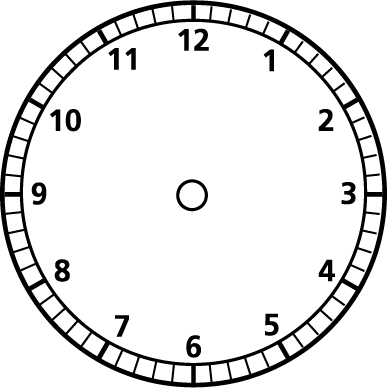 70 jaarweken (= 10 cycli van jubeljaren) vanaf herbouw Jeruzalem tot de Messias die verbond laatste jaarweek bevestigd - Daniël 9
4000 AH
4000 AH = 33/34 AD
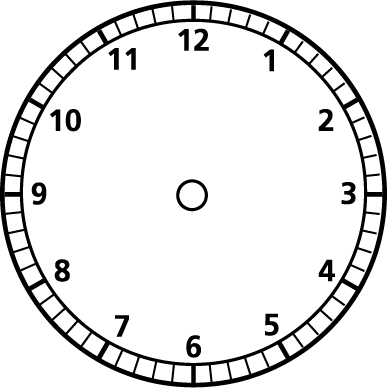 Messias sterft halverwege laatste jaarweek = 30 AD;
3,5 jaar later sterft Stefanus - 33 AD;
jubeljaar na de laatste jaarweek: 33/34 AD.
34 AD 	   	= 4000 AH
januari 2020 AD = 5986 AH
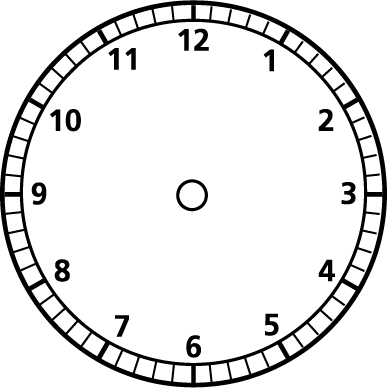 6000 AH = 2033/2034 AD
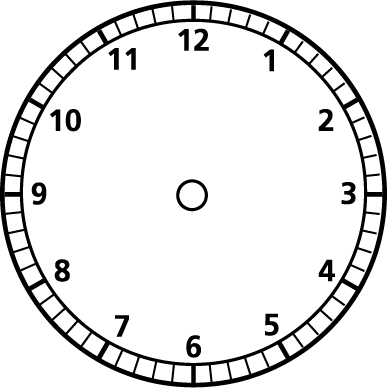 3x 2000 jaar:
1. creatie Adam – geboorte Abram
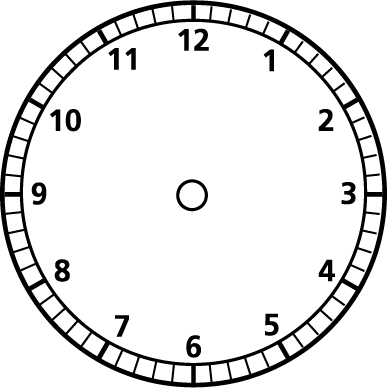 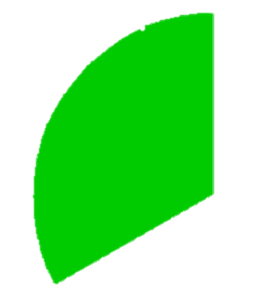 3x 2000 jaar:
2. geboorte Abram tot dood Stefanus
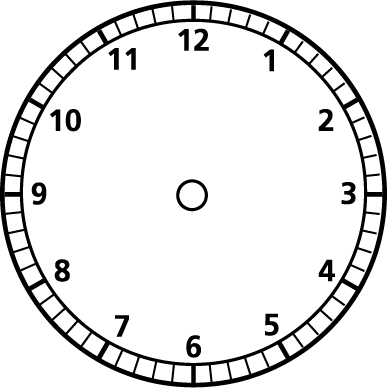 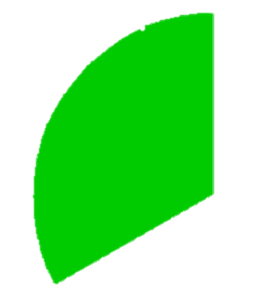 3x 2000 jaar:
verwerping Jeruzalem – begin 7e Millennium
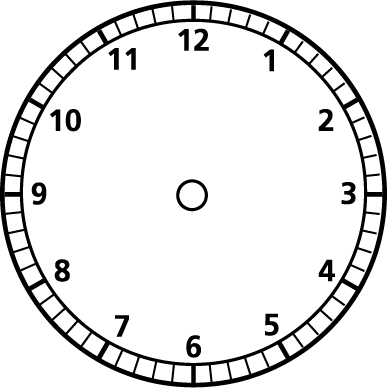 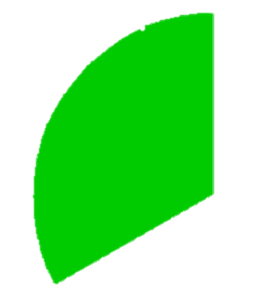 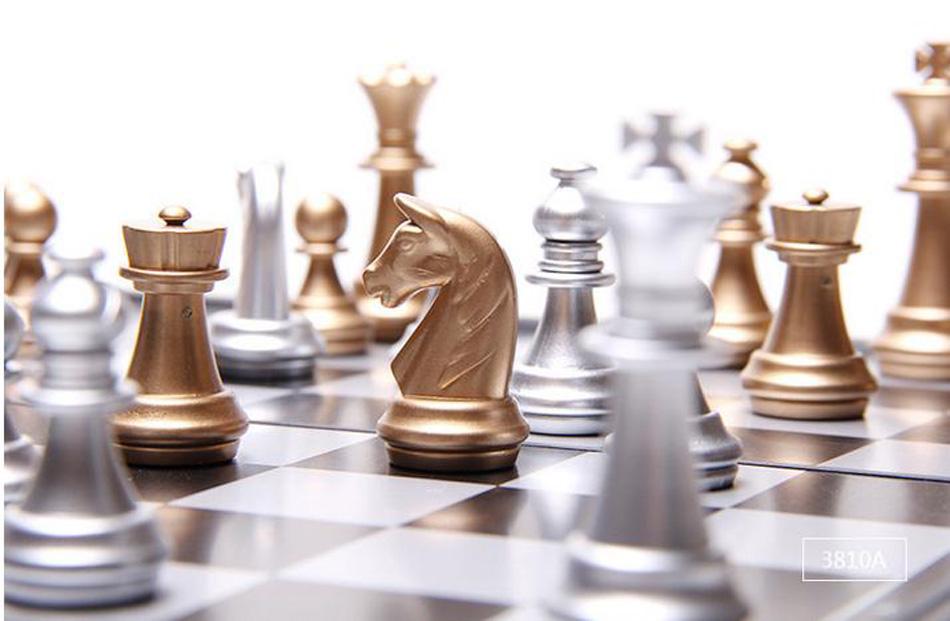 2. nog ontbrekende 'schaakstukken'
de laatste eeuw 'op de kaart gezet'...
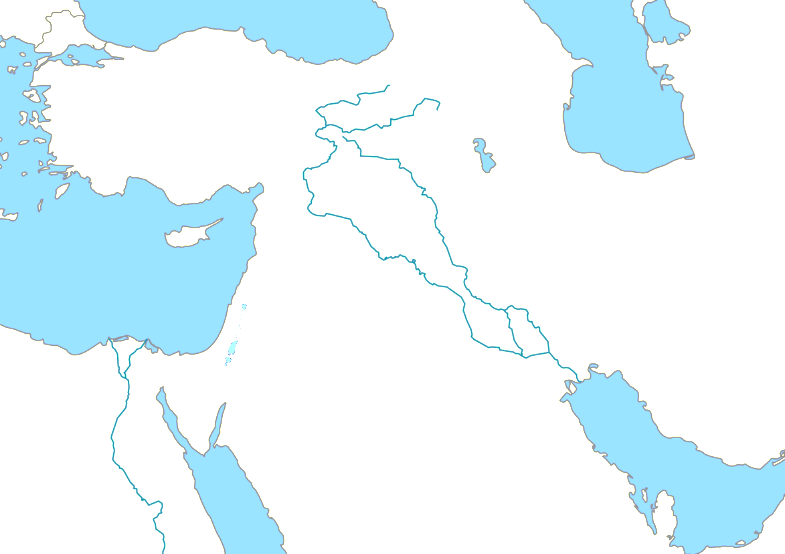 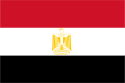 EGYPTE1922
de laatste eeuw 'op de kaart gezet'...
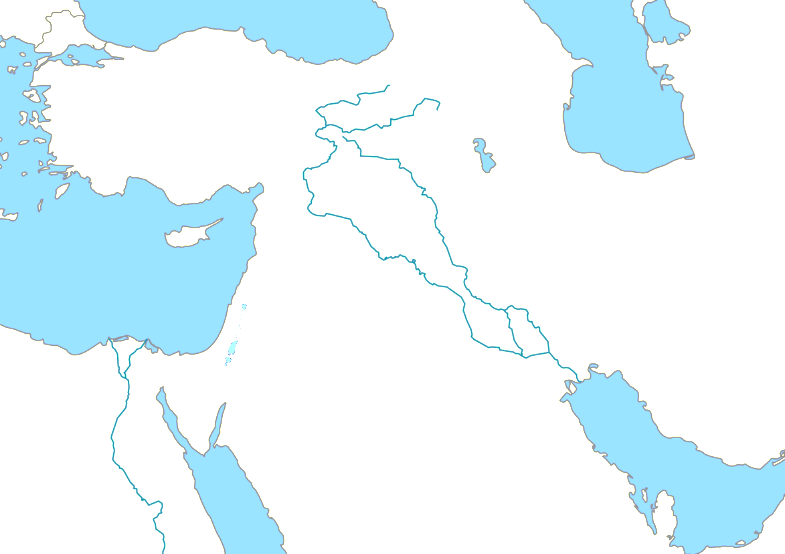 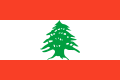 LIBANON1943
de laatste eeuw 'op de kaart gezet'...
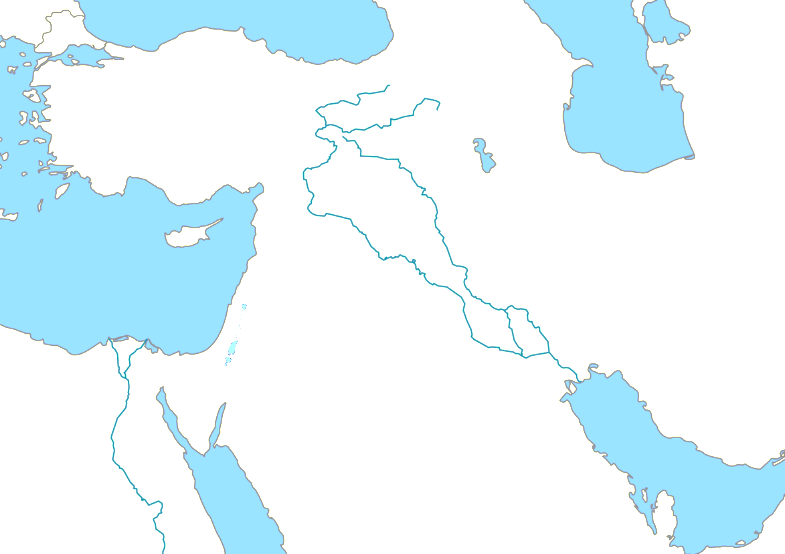 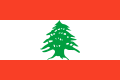 SYRIË1946
de laatste eeuw 'op de kaart gezet'...
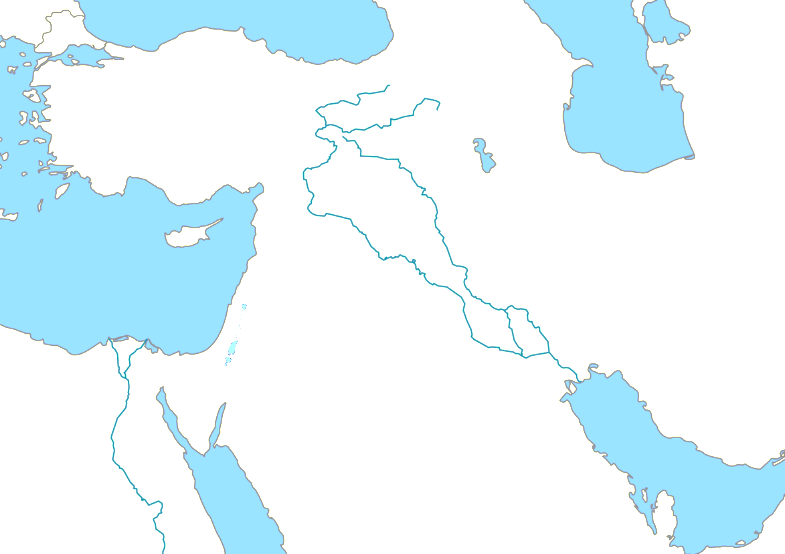 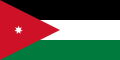 JORDANIË> Amman/Ammon1946
de laatste eeuw 'op de kaart gezet'...
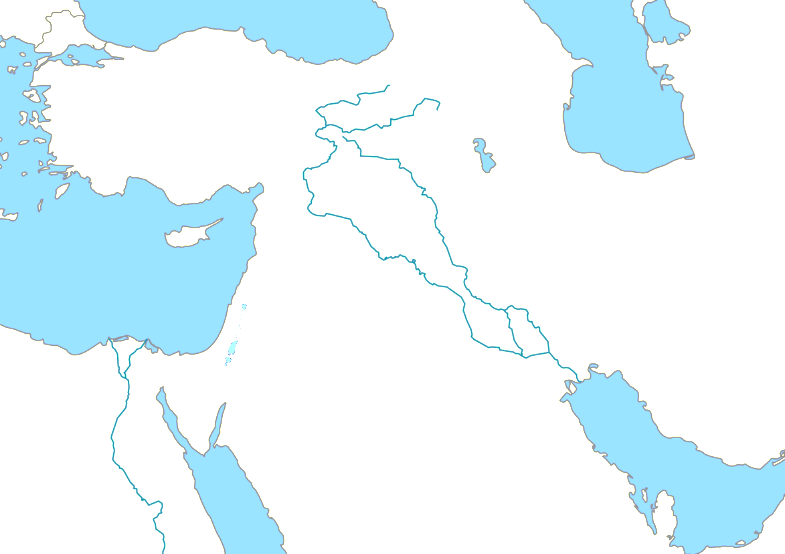 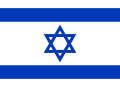 ISRAËL1948
de laatste eeuw 'op de kaart gezet'...
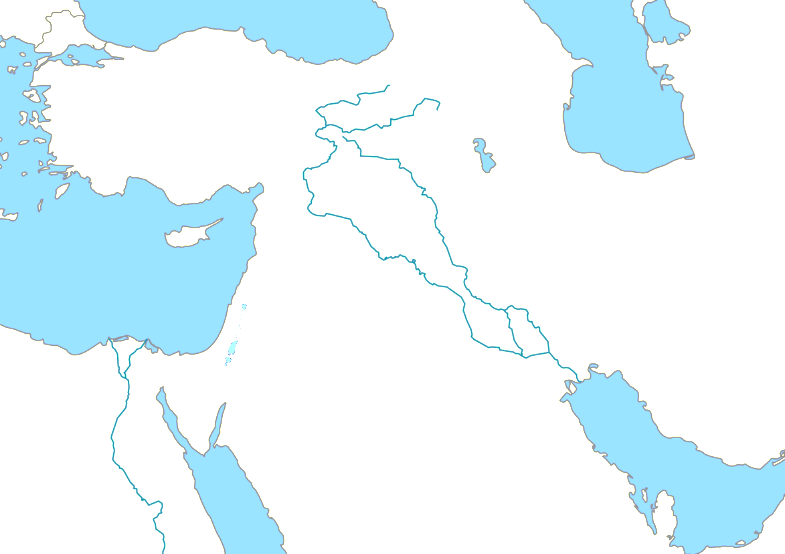 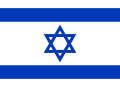 JERUZALEM1967
de laatste eeuw 'op de kaart gezet'...
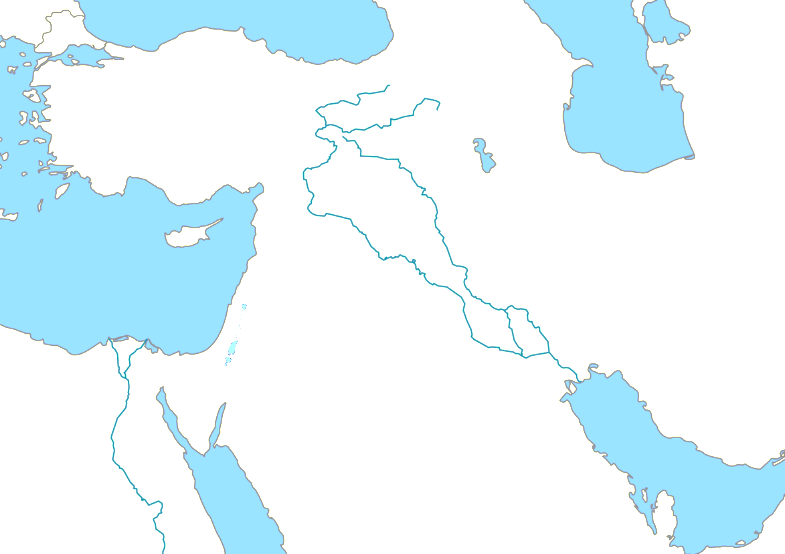 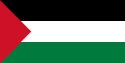 PALESTINA1988
nog ontbrekend...
binnenkort...
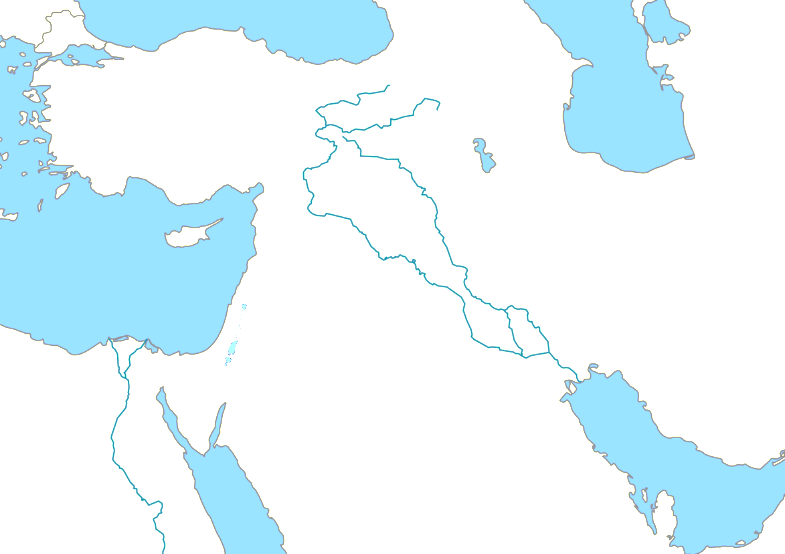 EDOM2025
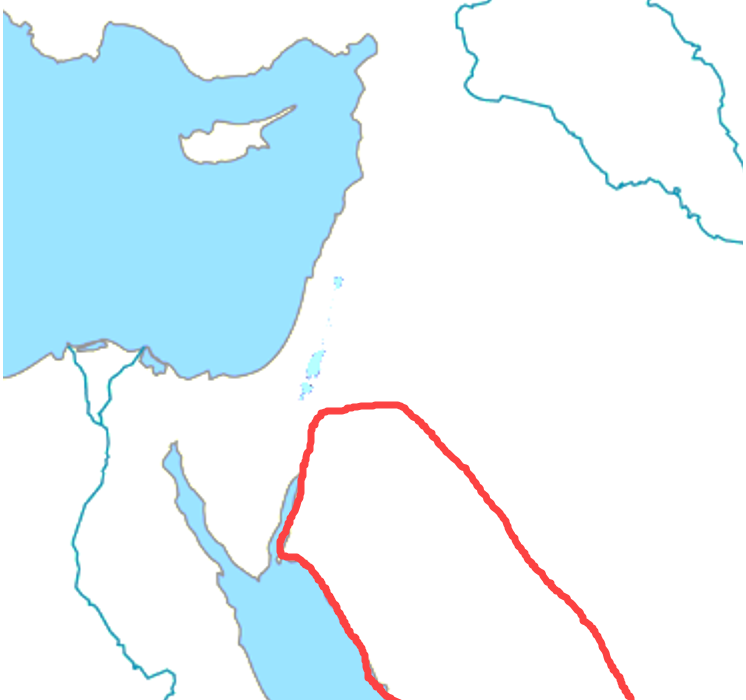 Ezechiël 25
13 ... daarom, zo zegt de Heer JAHWEH: Ik strek mijn hand uit tegen EDOM en zal er mens en dier uitroeien; Ik zal het tot een puinhoop maken van TEMAN AF TOT DEDAN toe...
Teman (Petra, Bozra)
EDOM
DedanArabisch: Al-ʿUla
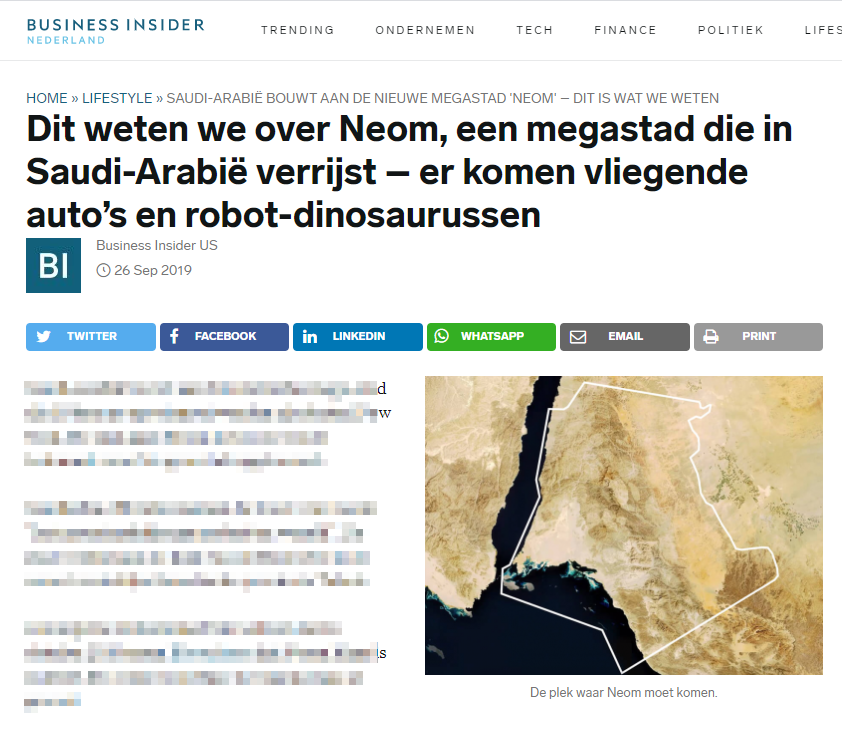 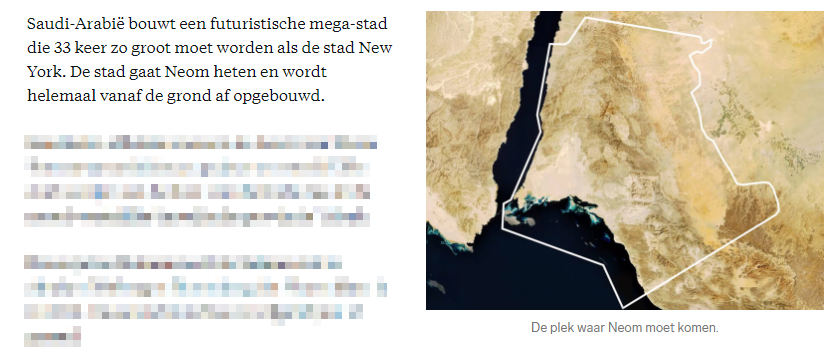 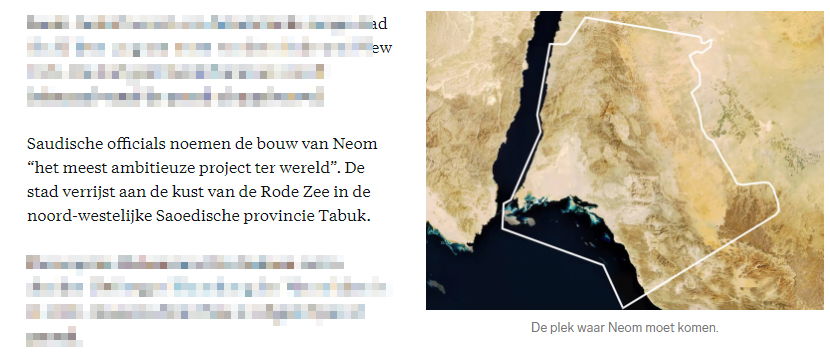 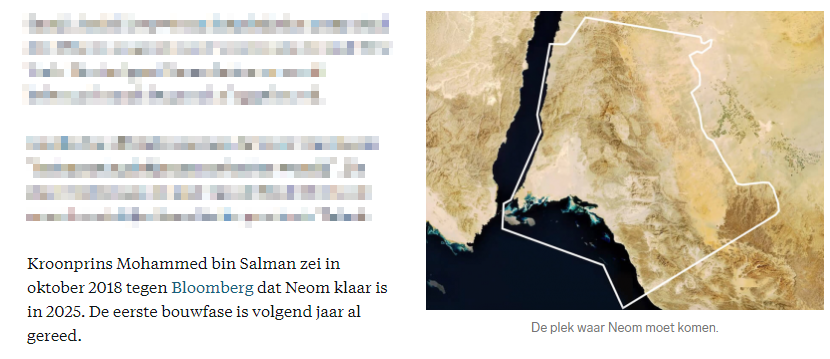 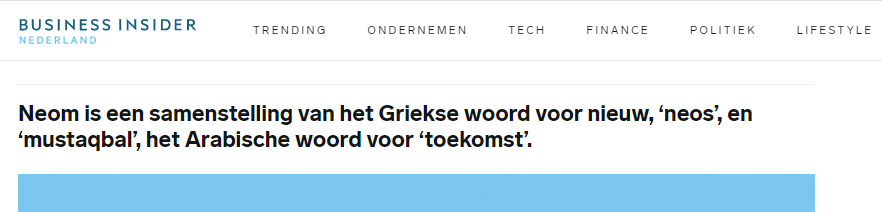 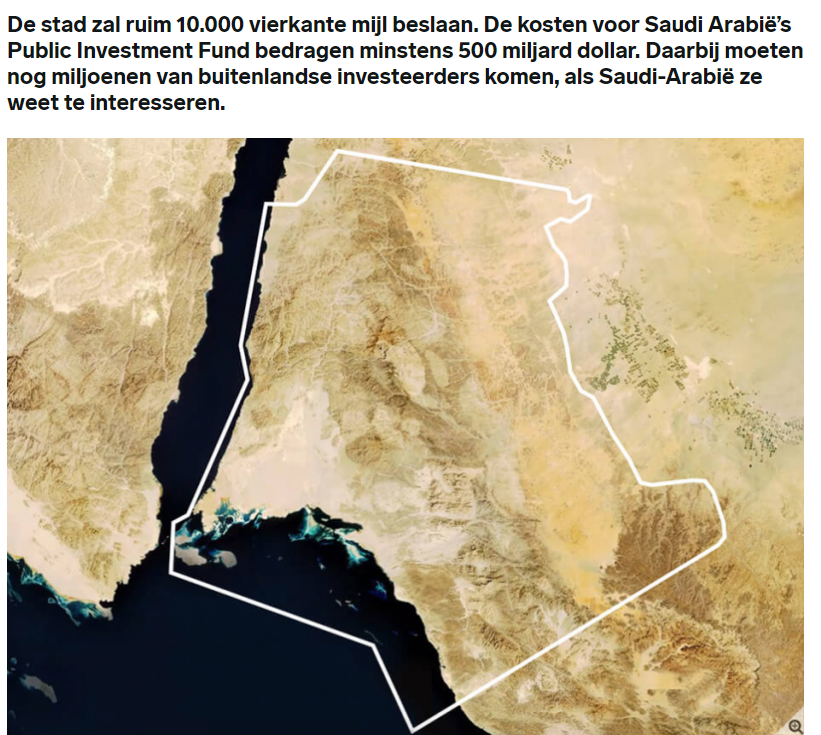 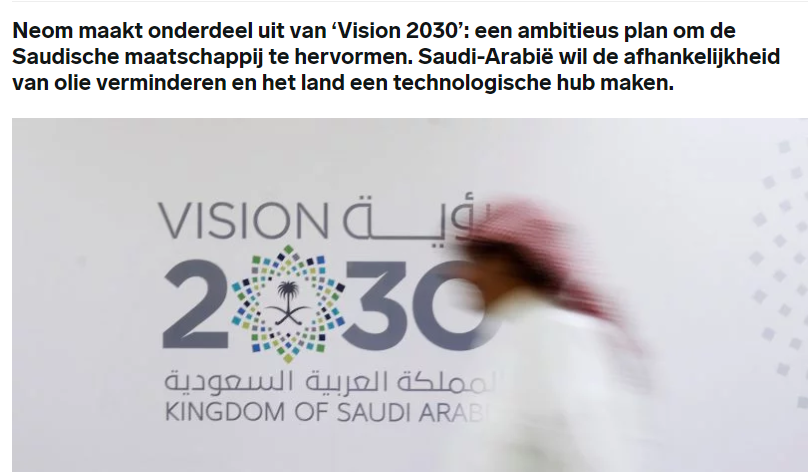 en verder...
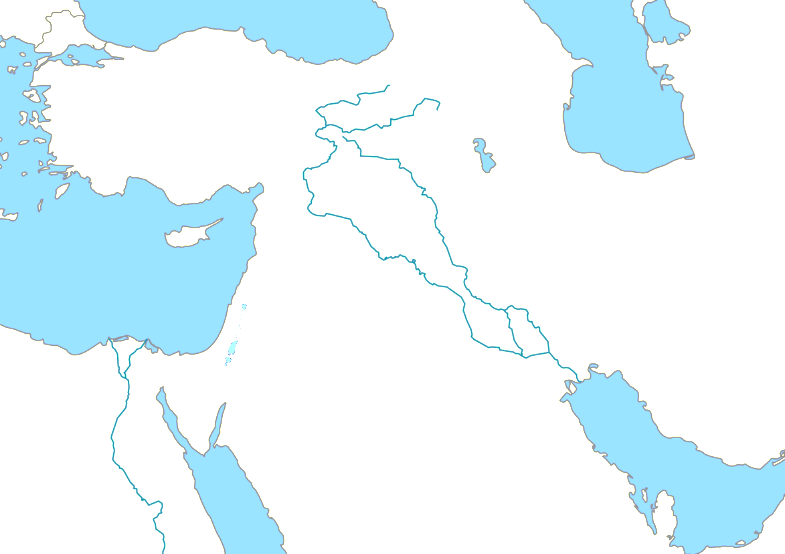 BABYLON
en verder...
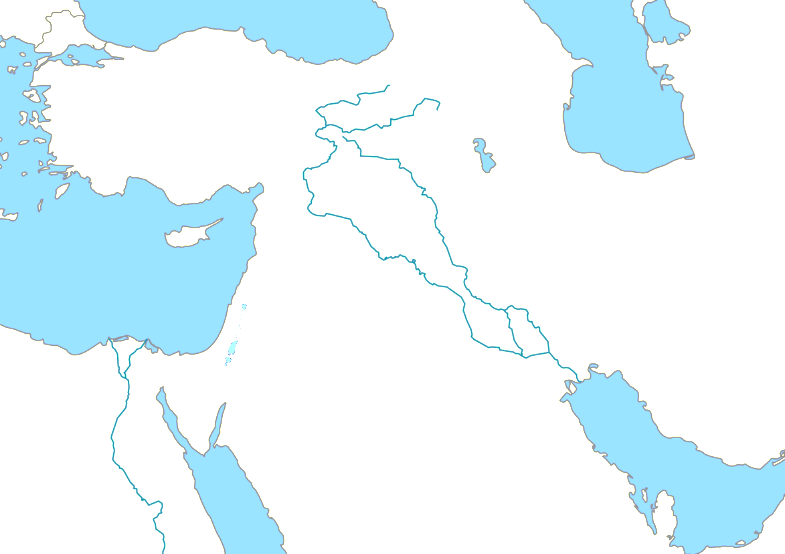 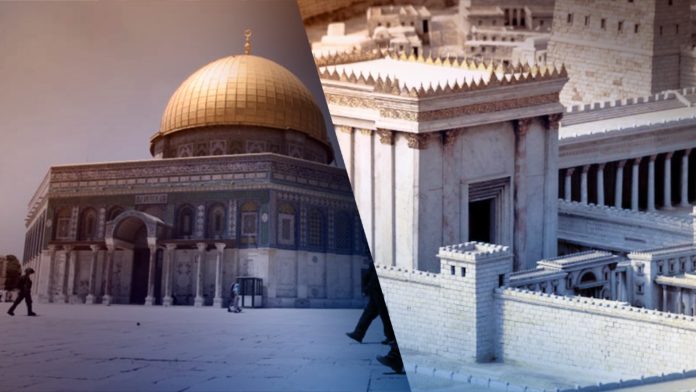 een eredienst "op de heilige plaats"
28 En wanneer deze dingen beginnen te geschieden, 
richt u op 
en heft uw hoofden omhoog, 
want uw verlossing nadert...

Lucas 21
naar Opwekking 47
Omdat Hij leeft,ben ik niet bang voor morgen.Omdat Hij leeft,mijn angst is weg.Omdat ik weet, ik weetHij heeft de toekomst.En het leven ishet leven waardomdat Hij leeft.
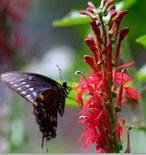 1 2
Omdat Hij leeft,is er hoop voor allen.Omdat Hij leeft,komt alles goed!Omdat ik weet, ik weet,Hij heeft de toekomst.En het leven ishet leven waardomdat Hij leeft.
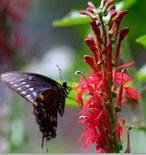 1 2
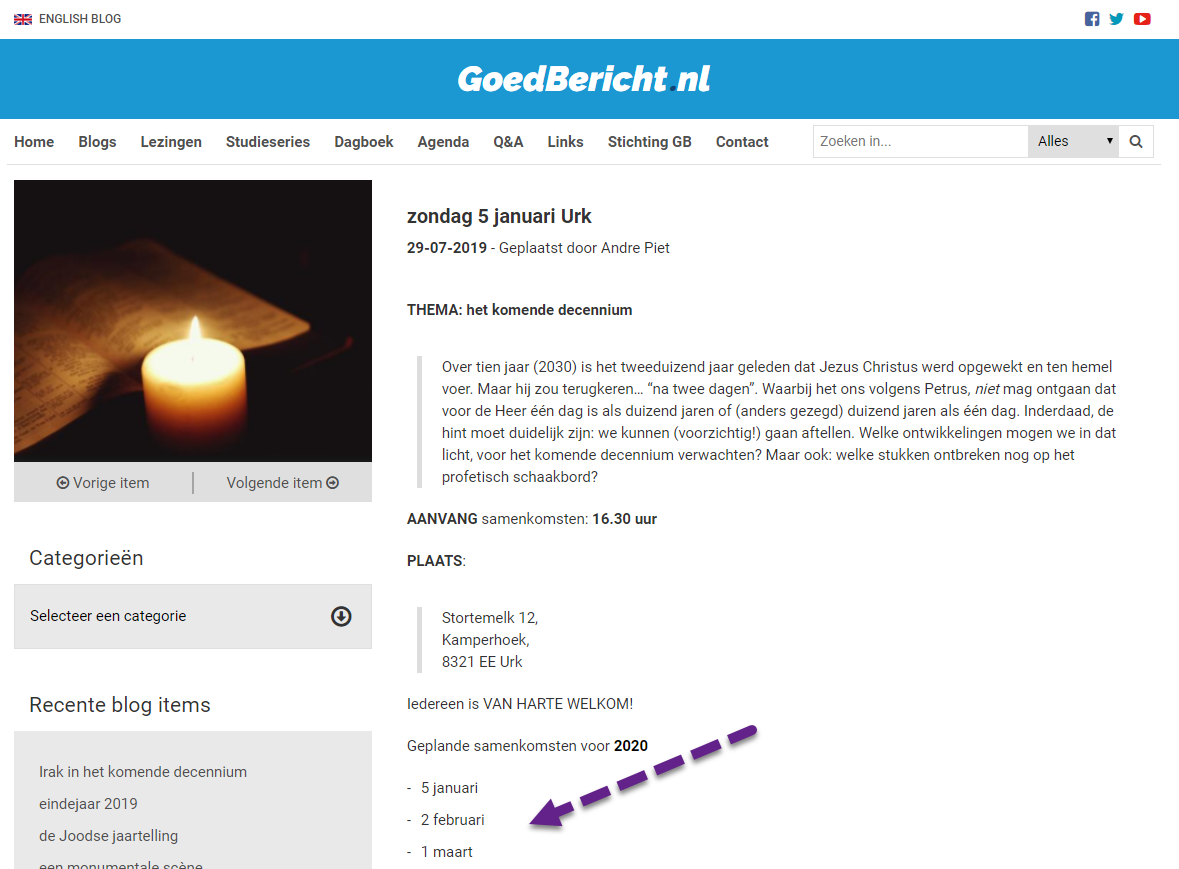